Colorado Pain SocietyPelvic Pain – an Updated ApproachApril 2018  Breckenridge, CO
Nel E. Gerig, MD
The Pelvic Solutions Center
Denver, CO
303-260-5092
Inflammatory 
issues
Biomechanical
issues
Neuromyofascial
Pain
Neuropsychological
issues
©2018 The Pelvic Solutions Center
Pelvic pain		lecture 			     outline
Interstitial cystitis (bladder pain syndrome)
Pelvic nociception
Muscle tension
Pelvic neuralgias
Conditions which contribute to pelvic pain
History and physical examination tips
Treatment outline
Case presentation
Bladder Pain Syndrome/  Interstitial Cystitis
Interstitial Cystitis /Bladder Pain Syndrome				= allodynia of the bladder
Frequency
Urgency
Bladder discomfort, pressure, pain with 
	  bladder filling 
	  usually short-lived relief with voiding
Absence of other etiologies (tumor, stone)
CLINICAL diagnosis
											©2018 The Pelvic Solutions Center
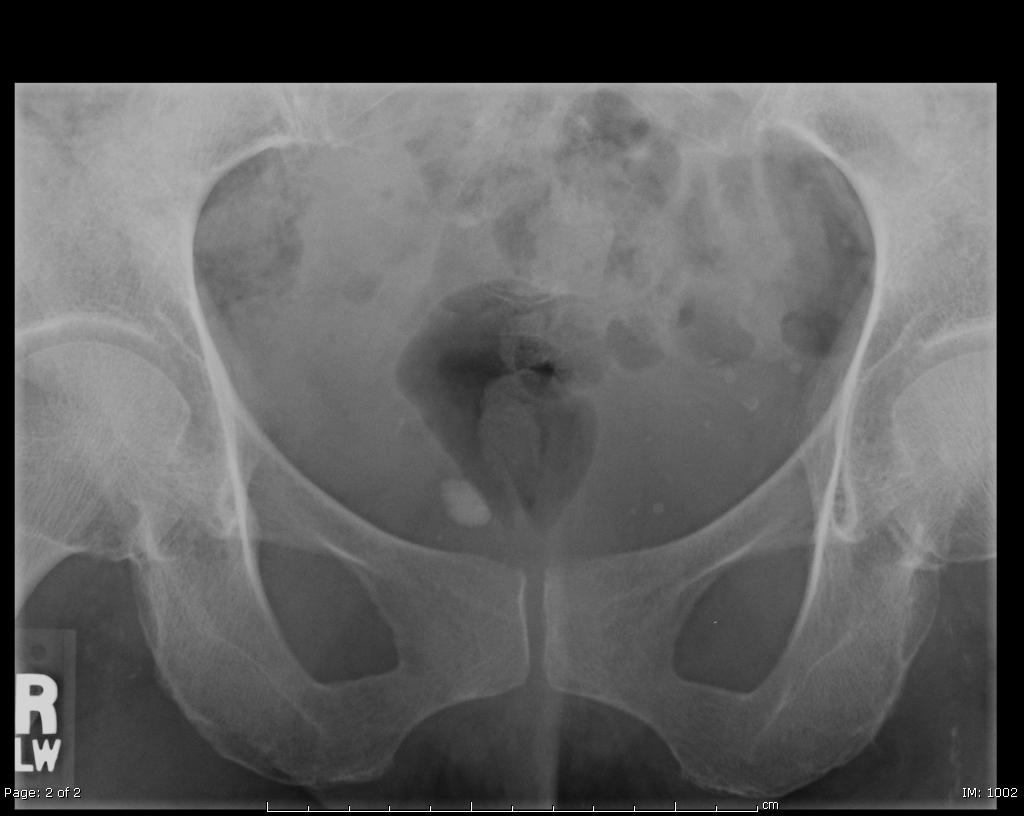 Role of GAG layer in IC/PBS:                                                   Defective Urothelial Barrier
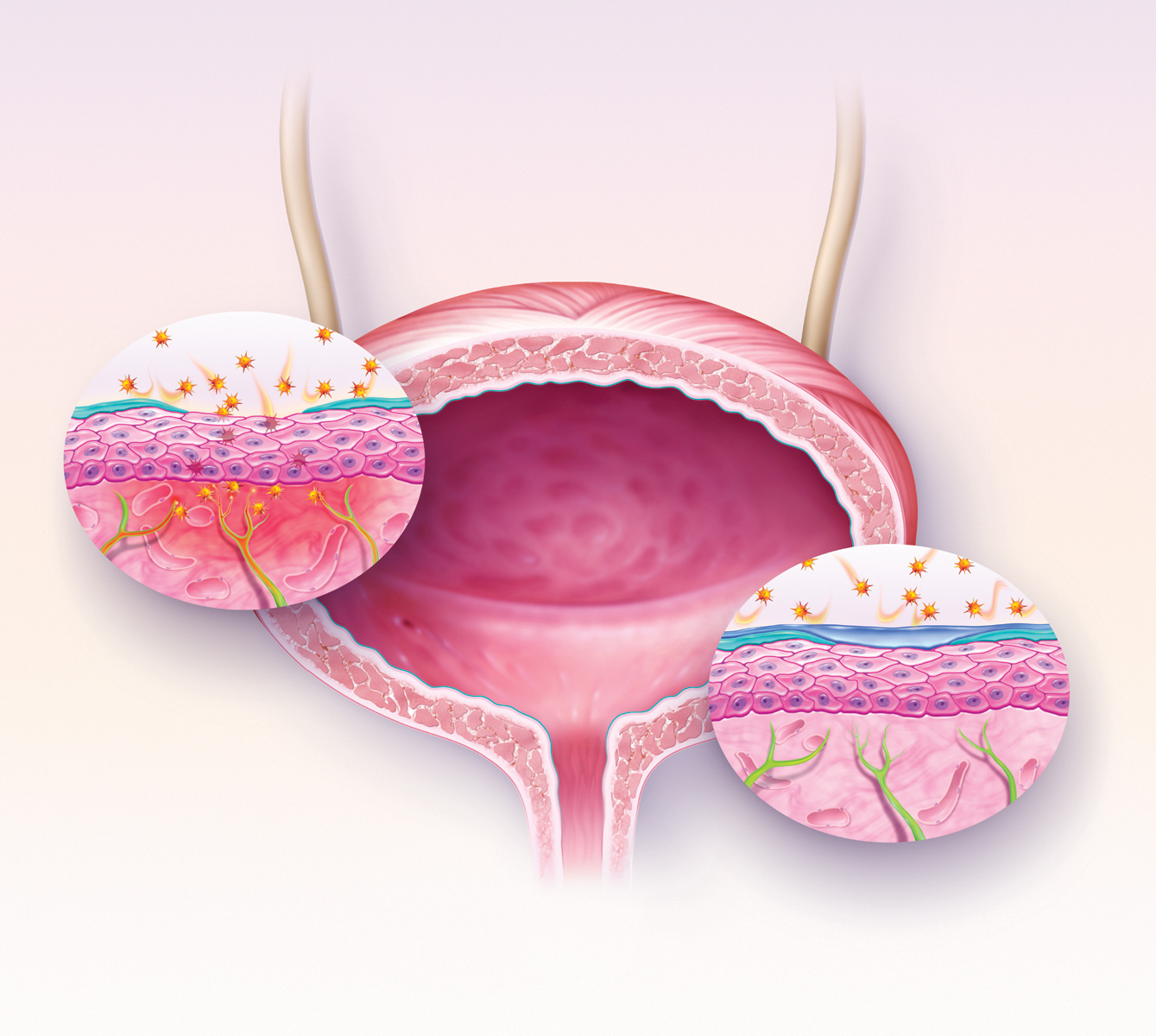 IrritatingSolutes
GAGLayer
Urothelium
Inflammation
IrritatedNerve
Parsons CL. Urol Clin North Am. 1994;21:93-100.
[Speaker Notes: Role of GAG Layer in IC: Defective Urothelial Barrier

This presentation will focus on the GAG deficiency as a potential cause of IC.  

Normally, the GAG layer provides a permeability barrier, thereby preventing irritating solutes in urine from reaching the urothelium. A deficiency in the GAG layer allows these solutes to pass through the urothelium, which irritates the nerve cells and causes inflammation.











Parsons CL. The therapeutic role of sulfated polysaccharides in the urinary bladder. Urol Clin North Am. 1994;21: 93-100.]
Interstitial cystitis ≠ Bladder Pain Syndrome
Ulcerative IC (Hunner’s “ulcers”)
      LESS co-morbidity, severely reduced capacity, slightly older pt.s

Non-ulcerative
   MULTIPLE co-morbidities
     Phenotypes:  myofascial, pudendal, systemic pain
     ?disorder of visceral or somatic hypersensitivity
     ? impaired function of ANS, vagus n., periaqueductal gray

				Peters, KM et al  UROL 78(2):301-308 2011
				Chelimsky, T  Intl. Pelvic Pain Society 2017
												©2018 The Pelvic Solutions Center
Bladder Pain Syndrome/IC
The most successful rx. documented in RCCT:

	Pelvic Physical Therapy

	WHY?


Fitzgerald, MP et al, Randomized multicenter clinical trial of myofascial physical therapy in women with IC/PBS and pelvic floor tenderness. 2012. JU, 187(6), 2110-2118
Weiss, JM  Pelvic floor myofascial trigger points:  manual therapy for IC and the urgency-frequency syndrome.  2001.  JU 166(6), 226-231.

											©2018 The Pelvic Solutions Center
BPS/IC and pelvic floor muscles
Pelvic MRI pt.s with IC –
	significantly shorter levator mm. bilaterally
	hypertonicity
    pelvic floor lifted

Clinical findings
	94% levator tenderness on exam

				Ackerman  JU 181(4) Suppl E337  4/12
				Peters, K  UROL 71(4) 2008
										©2018 The Pelvic Solutions Center
Pathophysiology of IC/PBS
©2018 The Pelvic Solutions Center
Pelvic nociception
Nociception ≠ Pain
©2018 The Pelvic Solutions Center
Nociceptors of the Pelvis
Viscera   autonomic nerves
	bladder, urethra, ureters, prostate, uterus, adnexa, vagina, bowel, testicles

Somatic structures   sensory/motor nerves
	muscles, skin, fascia, bone
©2018 The Pelvic Solutions Center
Viscerosomatic convergence
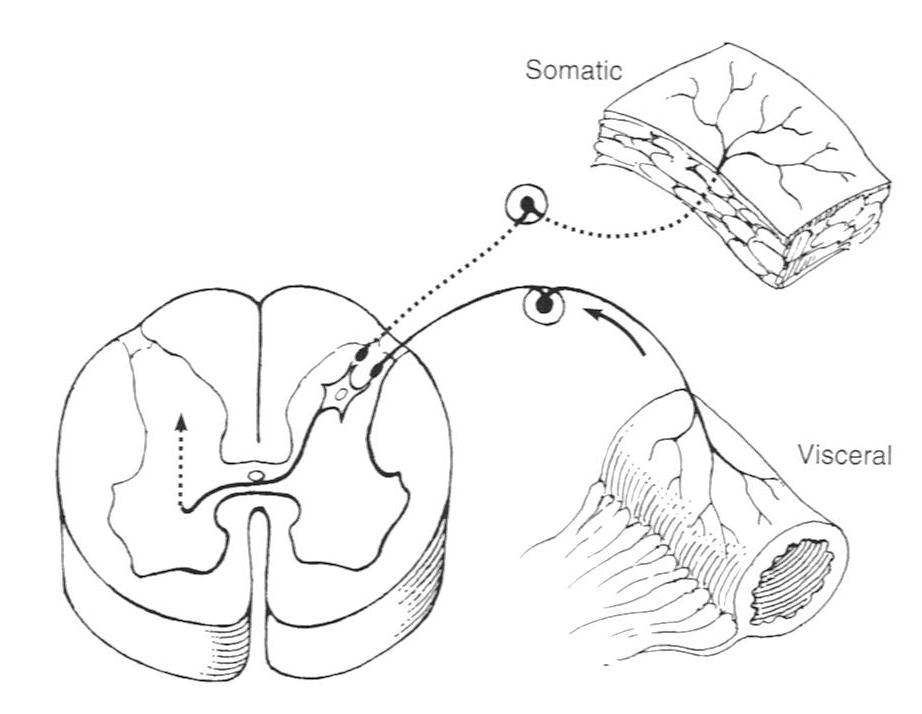 Viscerosomatic convergence
Normal function
    coordination of body functions

Pathophysiology
    severe or chronic noxious stimuli
    alterations in pain processing 
        increased excitability, altered central processing,
        messages amplified, output expanded
		   (allodynia, hyperalgesia, sensitization)
©2018 The Pelvic Solutions Center
Viscerovisceral Hyperalgesia
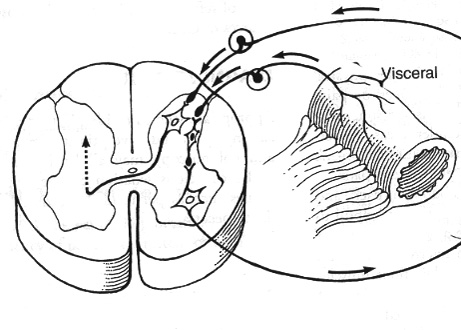 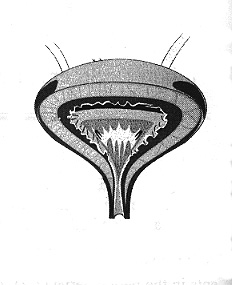 Viscerosomatic Hyperalgesia
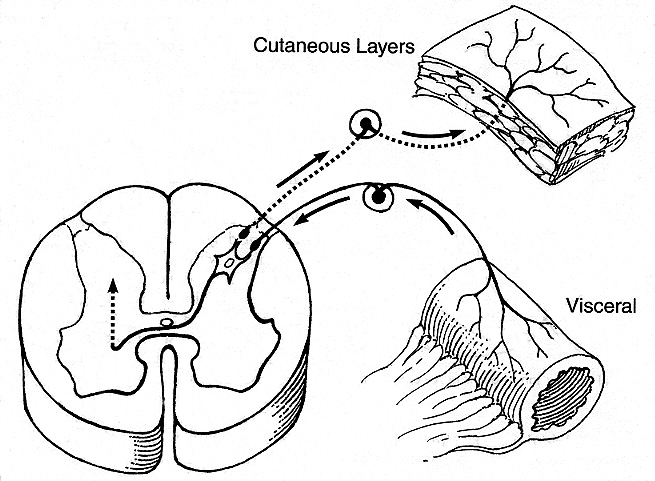 Viscero-Muscular Reflex
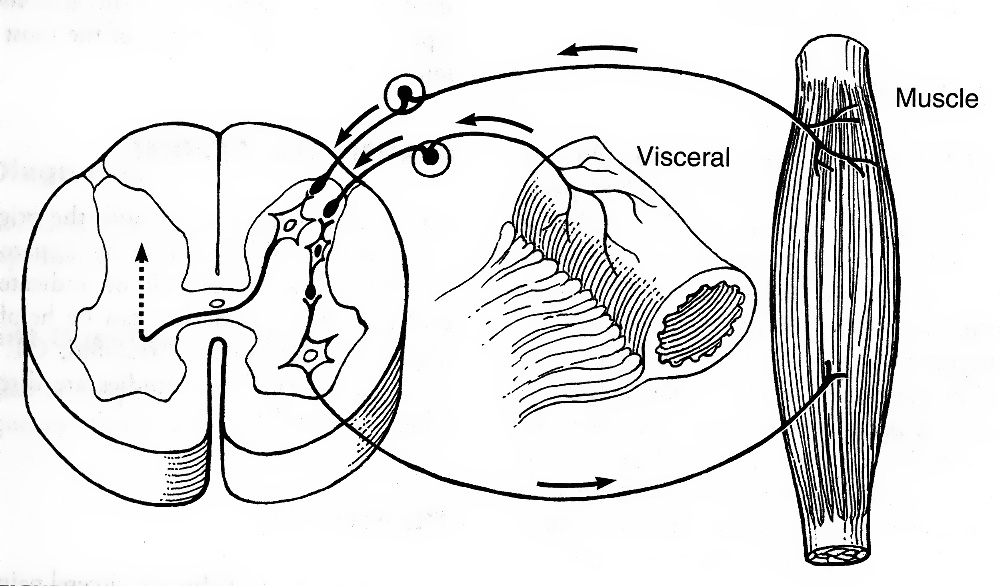 Pelvic viscerosomatic convergence
“Multiple sensory and motor signals at each spinal  cord level are associated with the pelvic floor, contributing to a clinical presentation of pain patterns and behaviors that confuses and complicates the evaluation, diagnosis, and treatment                  of pelvic pain.”

Gorniak & King J Women’s Health PT Jan/Apr 2016
©2018 The Pelvic Solutions Center
Clinical Diagnoses Associated with IC
Muscle tension
Myofascial pain and trigger points
Muscles with tenderness vs. trigger points
Tight AND weak
Surrounding muscle compensate, develop TPs, fascia contracts,
Alignment altered
Nerve compression
Autonomic upregulation
Lymphedema

												Travell & Simons 1992
											©2018 The Pelvic Solutions Center
Back/Pelvic floor/Abdominal muscle tension
Consequence of:
Any pelvic inflammation or chronic stimulation/pain
Instability/hypermobility
Guarding/bracing/“holding stress” in muscles
Referred pain from organs, joints, muscles, nerves, skin

Postural compensation (for injury, weakness, arthritic, etc.)
Repetitive minor trauma/straining
Injury – childbirth, surgical, athletic, traumatic
CAN originate from remote minor injury which has resolved
©2018 The Pelvic Solutions Center
Why the pelvis?
The unconscious (the dog)
“Medical PTSD”
Clenching
Unique relationship of supportive muscles with organs, skin, nerves
									

												©2018 The Pelvic Solutions Center
Why the lumbopelvic region?
“Nodal site”								

Muscles and aponeurotic fascia
	attachment/movement/stabilization of:
	    upper extremities
	    spine, pelvis, SIJ
	    thoracic and abdominal musculature
	    lower extremities

											©2018 The Pelvic Solutions Center
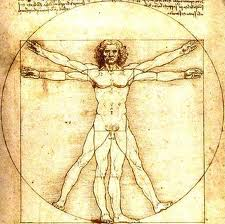 A case of pelvic floor muscle tension
27 y/0 M
Acute onset suprapubic, perineal, and penile pain
Urinary hesitancy

PMH:  Total colectomy with ileoanal pull-through at age 7 for UC

SH:  Studying for bar exam, failed first time
Neuralgias
Neuralgias which contribute to pelvic pain
©2018 The Pelvic Solutions Center
©
Pudendal neuralgia
Burning, stabbing, throbbing pain

Distribution of pudendal nerve or its branches
    	S2,3,4  sacrotuberous/sacrospinous
		ligaments  Alcock’s canal  3 branches:
	      penile/clitoral, perineal, rectal


				Labat, et al Neurourology and Urodynamics 2007.
				   (Nantes Criteria)

											©2018 The Pelvic Solutions Center
Pudendal neuralgia
Pain: 
	      clitoris/penis, distal urethra, labia/scrotum,
                   perineum, vagina, anus  (foreign body sensation)
	      pain with voiding or defecation
	      painful orgasm or ejaculation

     Exacerbated by sitting, relieved on toilet seat (sometimes)
	Associated with tension/spasm of pelvic floor uscles

										 ©2018 The Pelvic Solutions Center
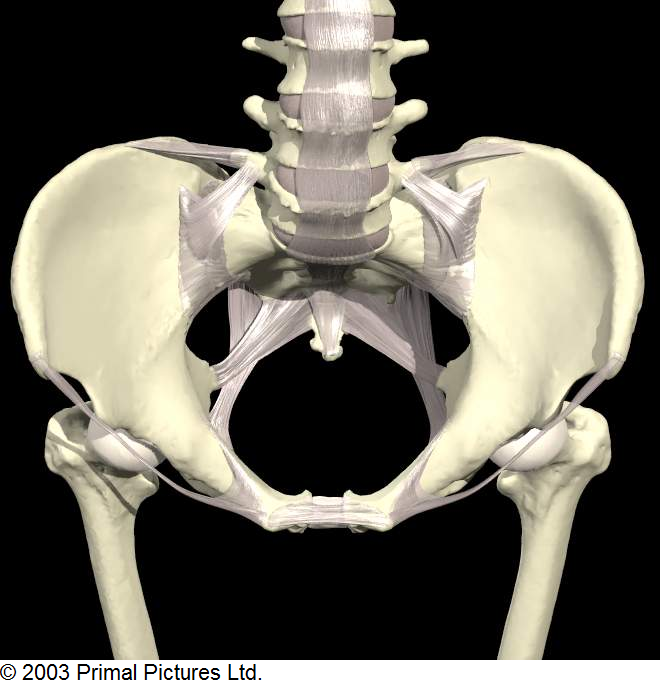 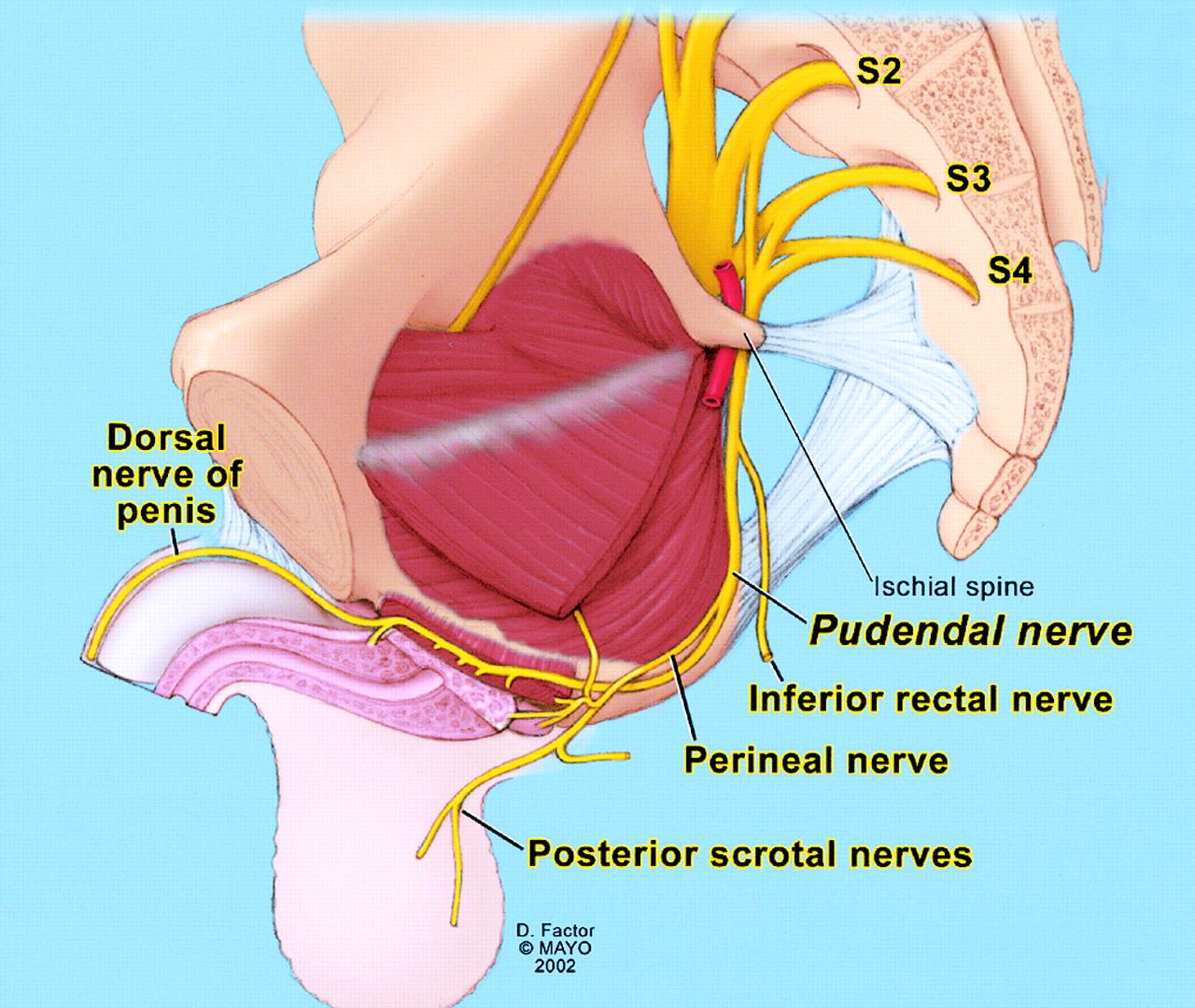 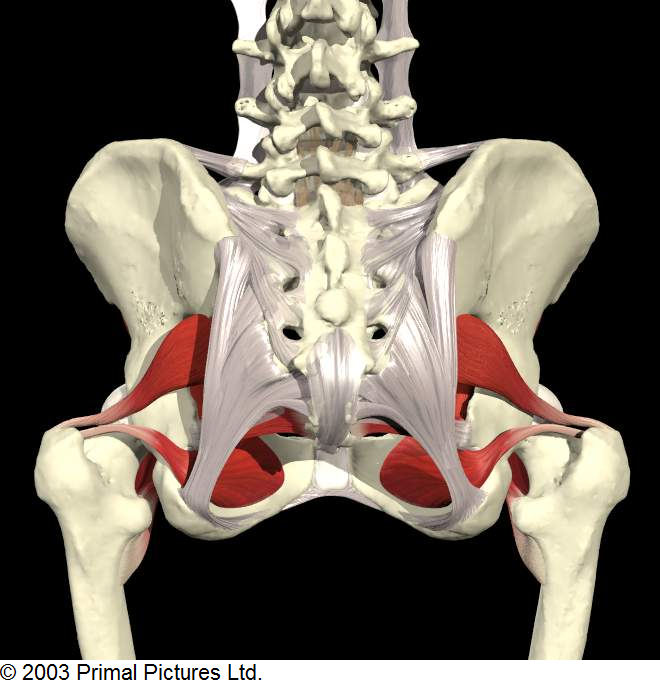 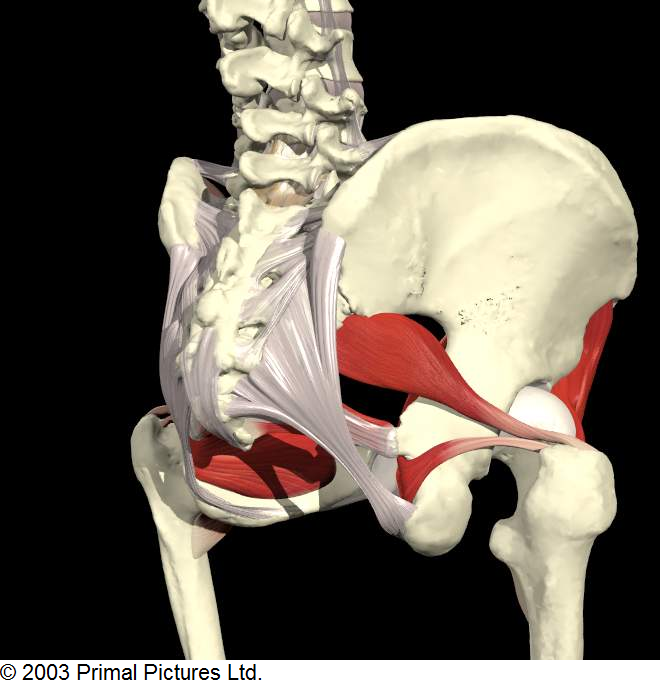 Causes of pudendal neuralgia
Gynecological conditionswhich contribute to pelvic pain
Endometriosis
Painful menses
Recurrent infections (PID, BV, Candida)
Pregnancy/Labor/Delivery
Surgical procedures
Vulvar vestibulitis, other vulvar dermatoses
Ovarian cysts, adhesions
©2018 The Pelvic Solutions Center
Urological conditionswhich contribute to pelvic pain
Recurrent UTIs
BPS/IC
Prostatitis/chronic prostatitis
Surgical procedures
STDs
Fear of STDs
Prior painful experiences
Recurrent stone disease
©2018 The Pelvic Solutions Center
Orthopedic conditions which contribute to pelvic pain
Scoliosis
SI or SP instability/Iliac or sacral rotation
Hamstring tendinopathy
L5-S1 or other lumbar disease
Maigne’s syndrome
Hip labral tears/impingement
Extra-articular hip disorders/Pelvic girdle issues
Osteitis pubis
Extremity injury
©2018 The Pelvic Solutions Center
Neurological conditionswhich contribute to pelvic pain
Nerve injury/irritation/compression
	LCFN, sciatic, (pyriformis syndrome)
	obturator, ilioinguinal, iliohypogastric
	genitofemoral, pudendal
Prior episodes of pain
MS
CRPS
©2018 The Pelvic Solutions Center
Rheumatological conditionswhich contribute to pelvic pain
Arthritis

Spondyloarthropathies

Systemic inflammatory disorders

Connective tissue disorders
	hypermobility<-----------------> Ehlers-Danlos
©2018 The Pelvic Solutions Center
Oncological conditionswhich contribute to pelvic pain
Gyn/Urological/Colorectal/Other cancers
Surgical procedures
Radiation
Chemotherapy
Complications
Infections/abscess/fear of recurrence
Obstructive GI/GU pathology
©2018 The Pelvic Solutions Center
GI conditionswhich contribute to pelvic pain
Constipation  
(NRPR, dysfunctional elimination in childhood)
Prolapse
Surgical procedures
Inflammatory bowel disease
IBS
Chronic diarrhea
©2018 The Pelvic Solutions Center
Vascular conditionswhich contribute to pelvic pain
Pelvic venous congestion syndrome

Arterial insufficiency

Smoking
©2018 The Pelvic Solutions Center
Psychological conditionswhich contribute to pelvic pain
Depression
Anxiety
Castrophizing/Rumination
Fear-avoidance
©2018 The Pelvic Solutions Center
Psychological conditionswhich contribute to pelvic pain
History of trauma
Early life trauma
	abuse, family dysfunction, loss, MVA  
	           more likely to have any painful syndrome
		childhood trauma   visceral hypersensitivity
							Felitti,  ACE Study  Am J Preventive Med 1998
							Greenwood & Johnson  Stress-Induced Chronic Visceral Pain of GI Origin
	   					                      Front. Syst. Neurosci. Nov. 2017; 11:86

														©2018 The Pelvic Solutions Center
Societal conditionswhich contribute to pelvic pain
Trauma/abuse/family dysfunction

Athleticism

Expectations
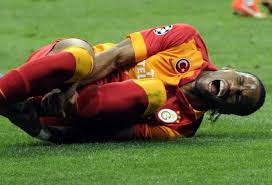 ©2018 The Pelvic Solutions Center
Inflammatory 
issues
Biomechanical
issues
Neuromyofascial
Pain
BPS/IC
Endometriosis
IBD
Rec. infections
Malalignment
LE injury
Pelvic venous           congestion
Neuropsychological
issues
Anxiety
Depression
h/o trauma
Learned pain behaviors
CNS/periph. n. injury
©2018 The Pelvic Solutions Center
Pause
History and Physical Examination of the patient with pelvic pain
AK
53 y/o F awakened during night w/ left-sided deep pelvic/LLQ aching/burning
Pain became excruciating  5 ER visits, hospitalization
Pelvic USN neg.
Lumbar MRI:  bulging discs L1 – 4, received ESIs L1 – 4 which did help some

During hospitalization:
	“Back injections”
	Diagnostic laparoroscopy by GYN, Gen Surg (neg., no hernia)
	Cystoscopy, left ureteral stent placement (not beneficial)

Post-hospitalization lap hyst, BSO (planned prev.)  no benefit
Ilioinguinal/iliohypogastric block helped for 2 days
History
Quality, location, exacerbating/relieving factors

PRIOR history

The Pelvic Pain ROS
AK history
Prior history: 4 hr. road trip, felt twinge or pop in left back

Pelvic Pain ROS:
Pain with sitting:  At onset, could NOT sit due to pain.  Better now.
Bladder issues:  Rec. UTIs, always respond to abx., < 2/year
Bowel issues/pain:  Constipation from narcotics, nothing prior
Gyn issues/pain:  h/o uterine ablation, bleeding continued.  Hysteroscopy could not be done due to tight cervix.  Now S/P hyst.  No h/o endometriosis.
Sexual issues?: No prior dyspareunia, present now.  Pain flares after intercourse.

Back:  as per HPI.  Now gets mild LBP and back “feels crunchy”.
Coccyx:  no h/o injury/fracture
AK pelvic pain ROS, cont.
Hips:  no pain, clicking, or popping

Extremities:  h/o Left ACL repair x 2.  Still very bothersome.

Hypermobility:  Yes  Beighton score 6/9

Sports participation:  gymnastics through college
	adult:  has continued to run and use elliptical      		despite L knee pain
AK pelvic pain ROS, cont.
Mood:  frustrated by ongoing pain, denies depression
Sleep:  can be interrupted by pain
Clenching behaviors:  denies

Trauma hx:  TIA vs. complex migraine, resolved.

Exacerbating factors:  sitting
Relieving factors:  lying flat, standing, chiropractic rx. with accupuncture
Physical examination of the patient with pelvic pain
Back:  spine, paraspinals, SIJ, QL, CVA
Abdomen:  rectus abdominus
	Iliopsoas
	Inguinal region
Pelvic girdle:
	hip
	glutes
	sacrum
	ITB
	symphysis pubis
Pelvic examination (female)
©2018 The Pelvic Solutions Center
Pelvic examination (male)
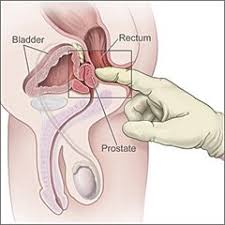 ©2018 The Pelvic Solutions Center
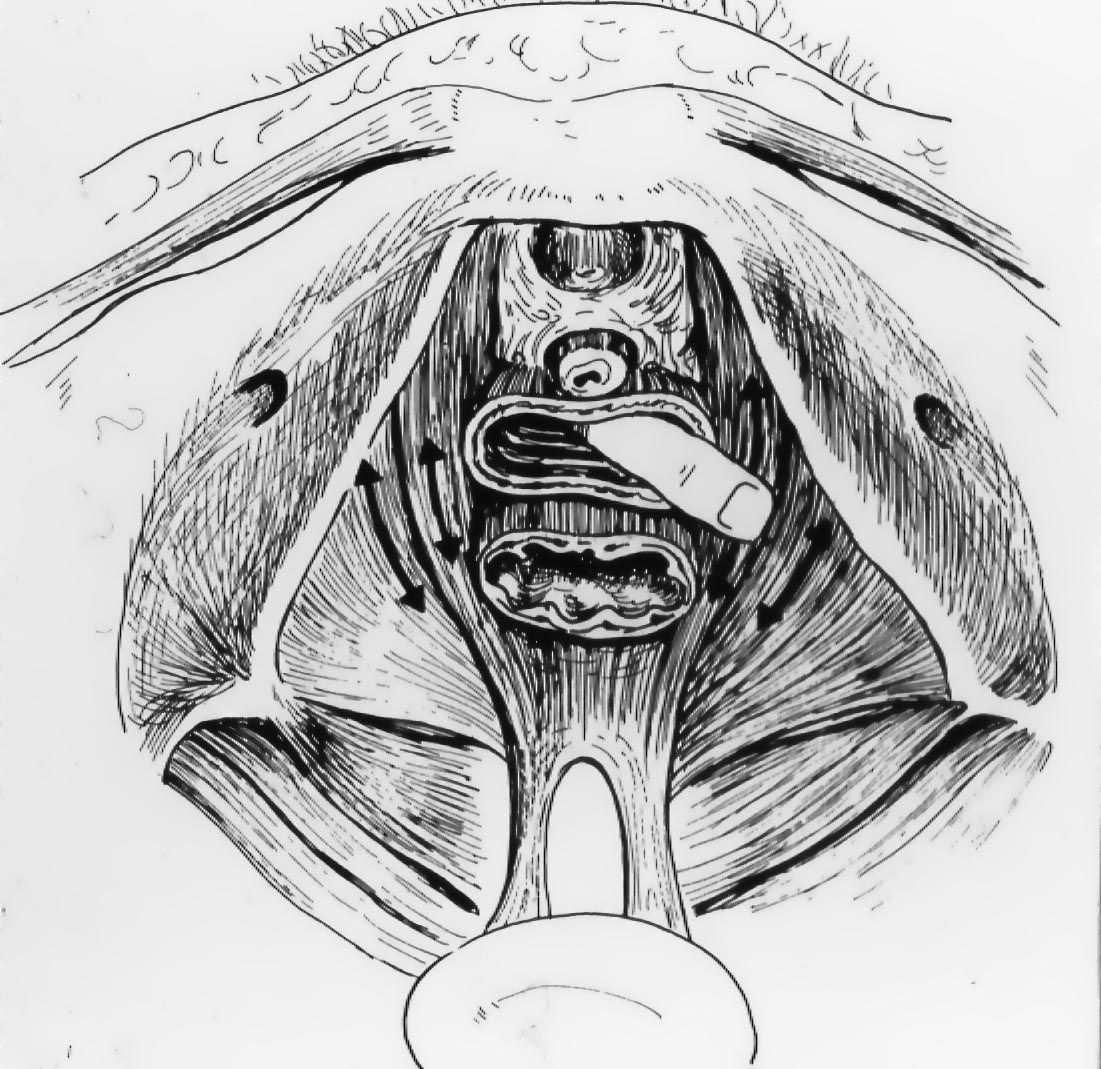 Pelvic
examination
for 
pain
(as
demonstrated
for
female
patient)
Pelvic examination for male patient
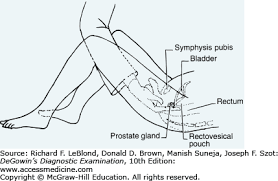 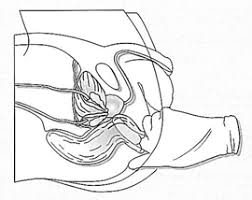 ©2017ThePelvicSolutionsCenter
©2018 The Pelvic Solutions Center
AK      Physical exam
Lean, fit, healthy-appearing.  Normal mood/affect.  Husband present for visit.
Gait not evaluated
Back:  neg.
Abd:  PSOAS - mod. tender left, mildly tender right
	ILIACUS - very tender left, mod. tender right
	Rectus - tender left mid-abd.
AK  Physical exam
Pelvic:  adductors, ischial tuberosities NT
	ext. genitalia nl., bladder and urethra NT, no 	prolapse, introitus/vestibule nl.
	LEVATORS:  all tender left
	OBTURATOR INTERNUS:  tender left
	Alcock’s canal:  slightly tender left
	Sacrospinous ligament, coccyx NT
Pelvic pain goals of treatment
Optimize alignment

Reduce muscle tension

Address neurological issues
nerve compression
sensitization/neurological upregulation

Treat inflammation

Other
												©2018 The Pelvic Solutions Center
Goal:  Optimize alignment
Physical therapy
Osteopathic manipulation
Prolotherapy
Surgical stabilization/repair


												©2018 The Pelvic Solutions Center
Goal:  Reduce muscle tension
Physical therapy
Trigger point dry needling/injections
Muscle relaxants
Stress management
Mindfulness Meditation
Massage	(?)
Botox		

									©2018 The Pelvic Solutions Center
Goal: relieve nerve compression		  address sensitization
nerve compression (named, unnamed nerves)
address sensitization with NEUROMODULATION
	PT
	heat/ice
	meditation
	yoga
	medications
	nerve blocks
	TENS
	neurostimulator
												
												©2018 The Pelvic Solutions Center
Goal:  treat inflammation, any other pain generators
IC, Endometriosis, IBD, etc.
Trauma-based therapy
Psychological pain therapy



												©2018 The Pelvic Solutions Center
AK
Diagnosis:  left abdominopelvic muscle tension due to compensatory posturing 

Treatment:
	Left TKA
	Physical therapy
	Gabapentin, muscle relaxants, tapering narcotics

Two years after initial visit:
	off all meds except Lidoderm patch prn.
	nagging numbness/tingling L groin, not constant, does not prevent sleep
	still getting some myofascial work on left iliopsoas
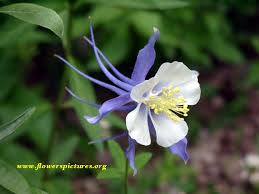 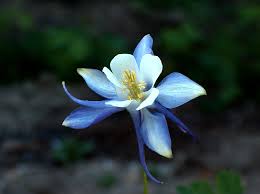 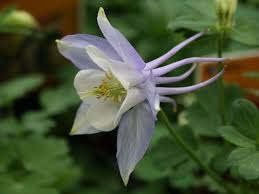 docgerig@gmail.com